Smart Construction Design3D2023.7.27(予定)リリース版について
リリース項目一覧
Smart Construction Design3Dのアップデートについて、以下の日程・内容にてリリースをいたします。
システムメンテナンスの為、下記日程は該当するサービスのお取扱いができなくなります。
　（※リリース日程・時間帯・内容については、状況に応じ変更する場合がございます。予めご了承ください）
日程：日本時間　7月27日(木)　18:00～20:00
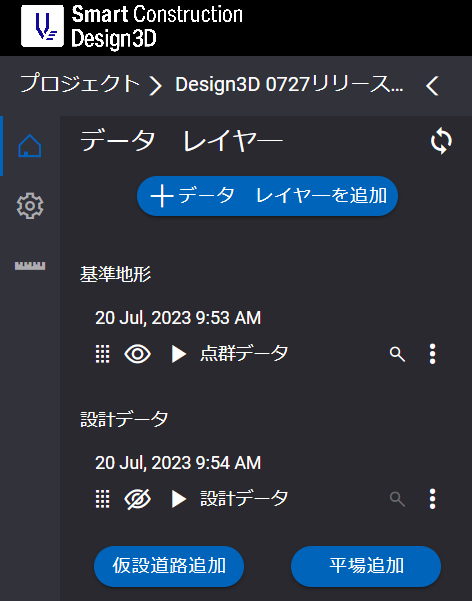 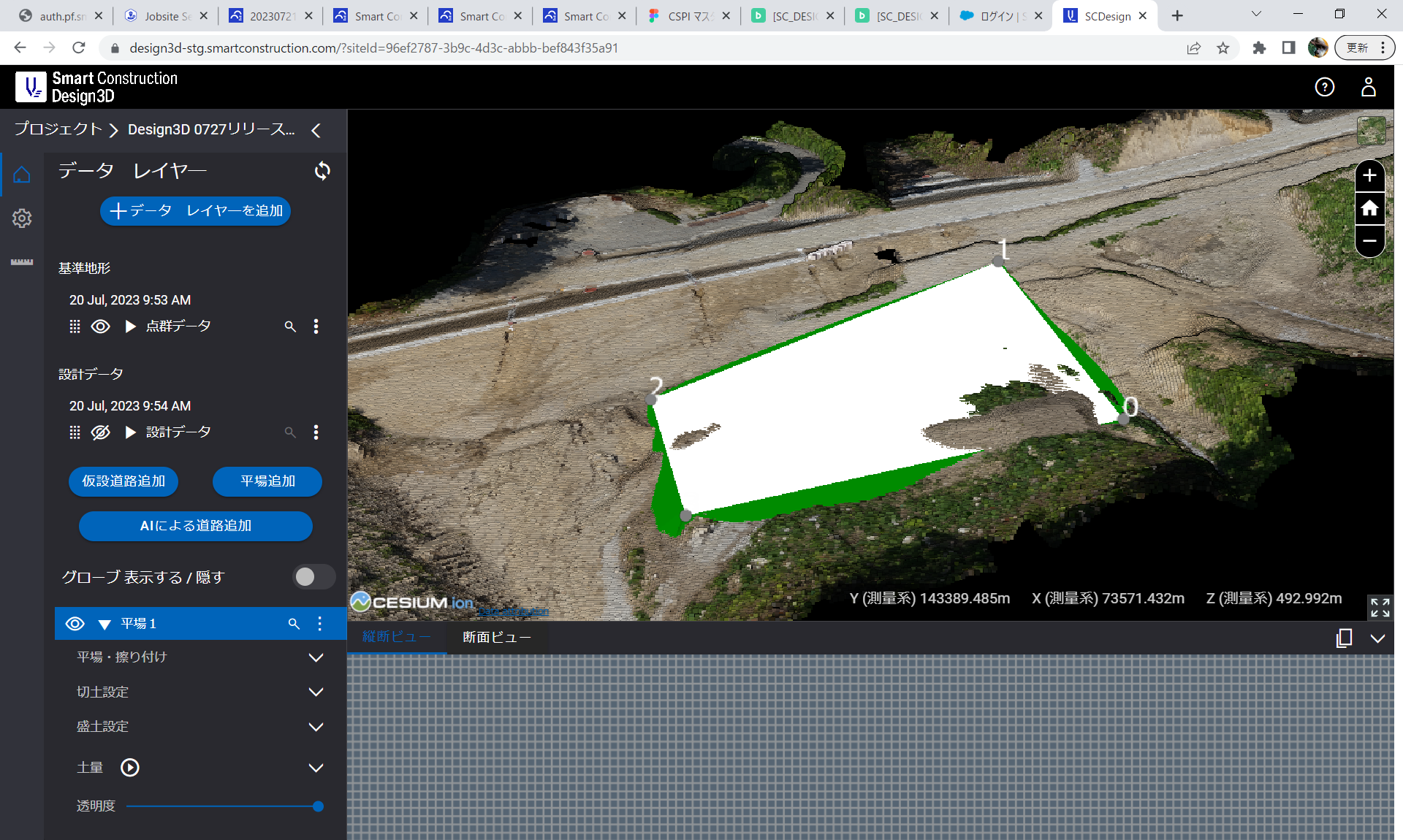 リリース項目一覧
リリース項目一覧
③平場名称や条件を設定し追加
①平場追加
②平場作図箇所をクリック
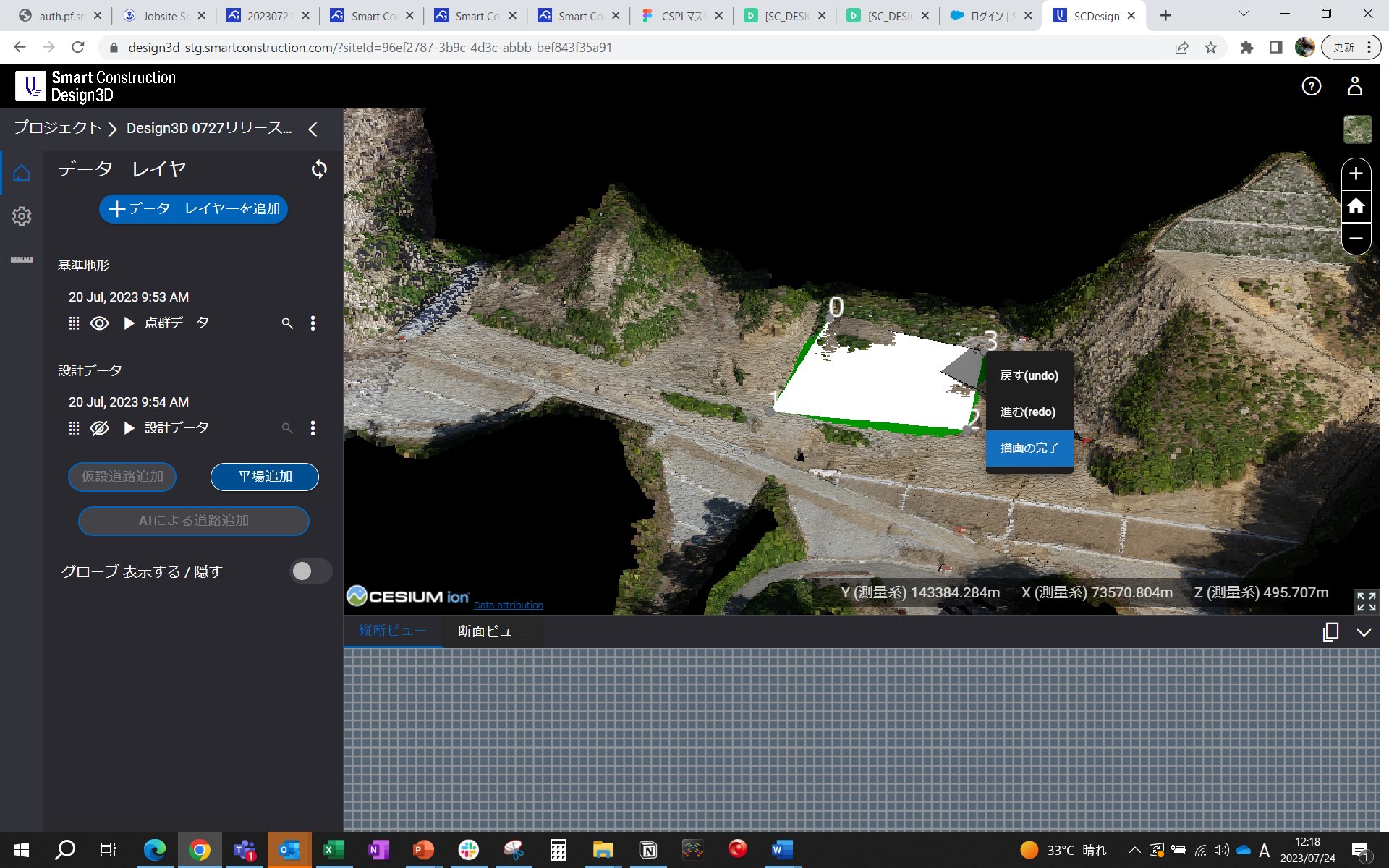 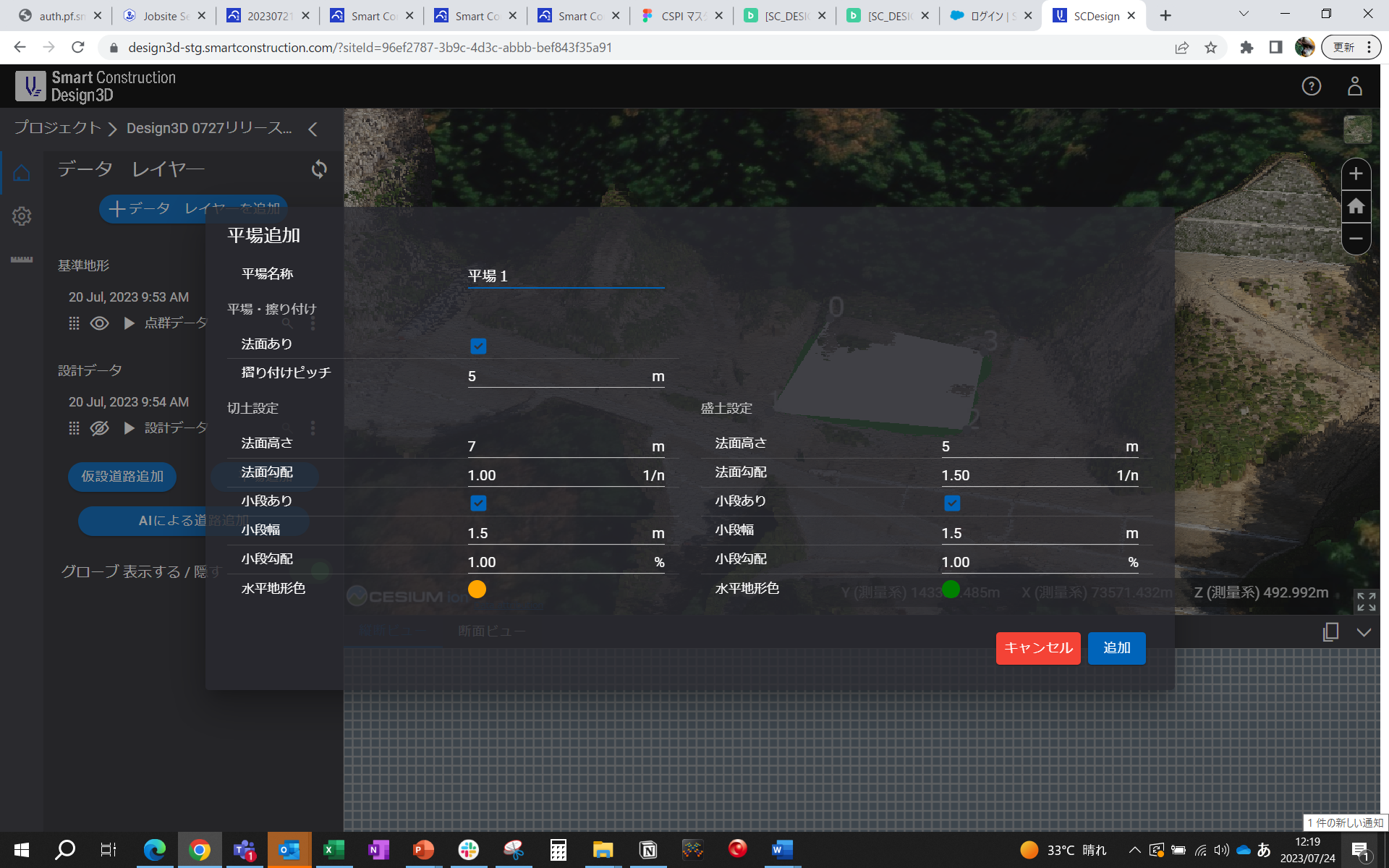 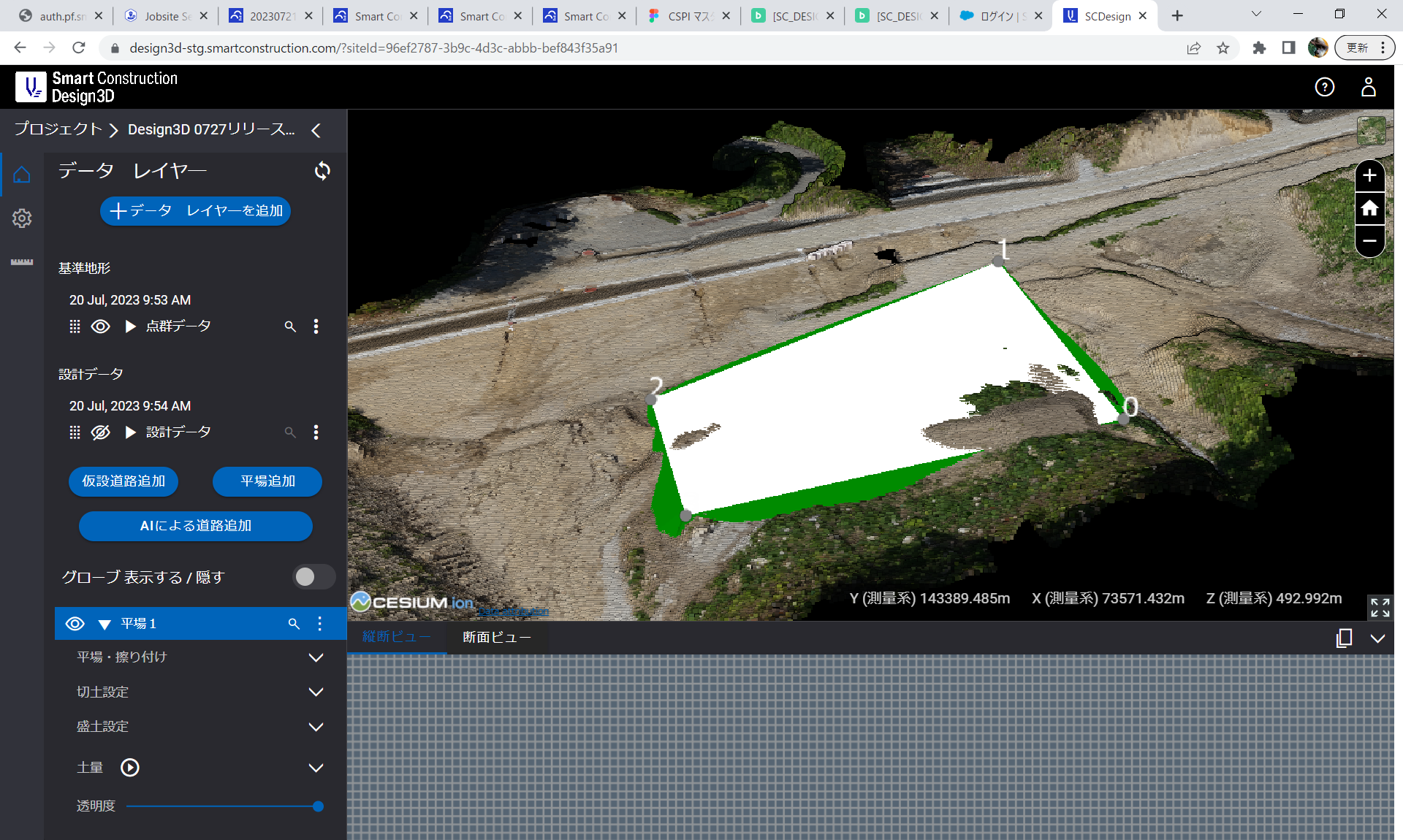 リリース項目一覧
EOF